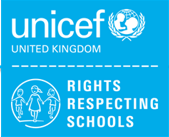 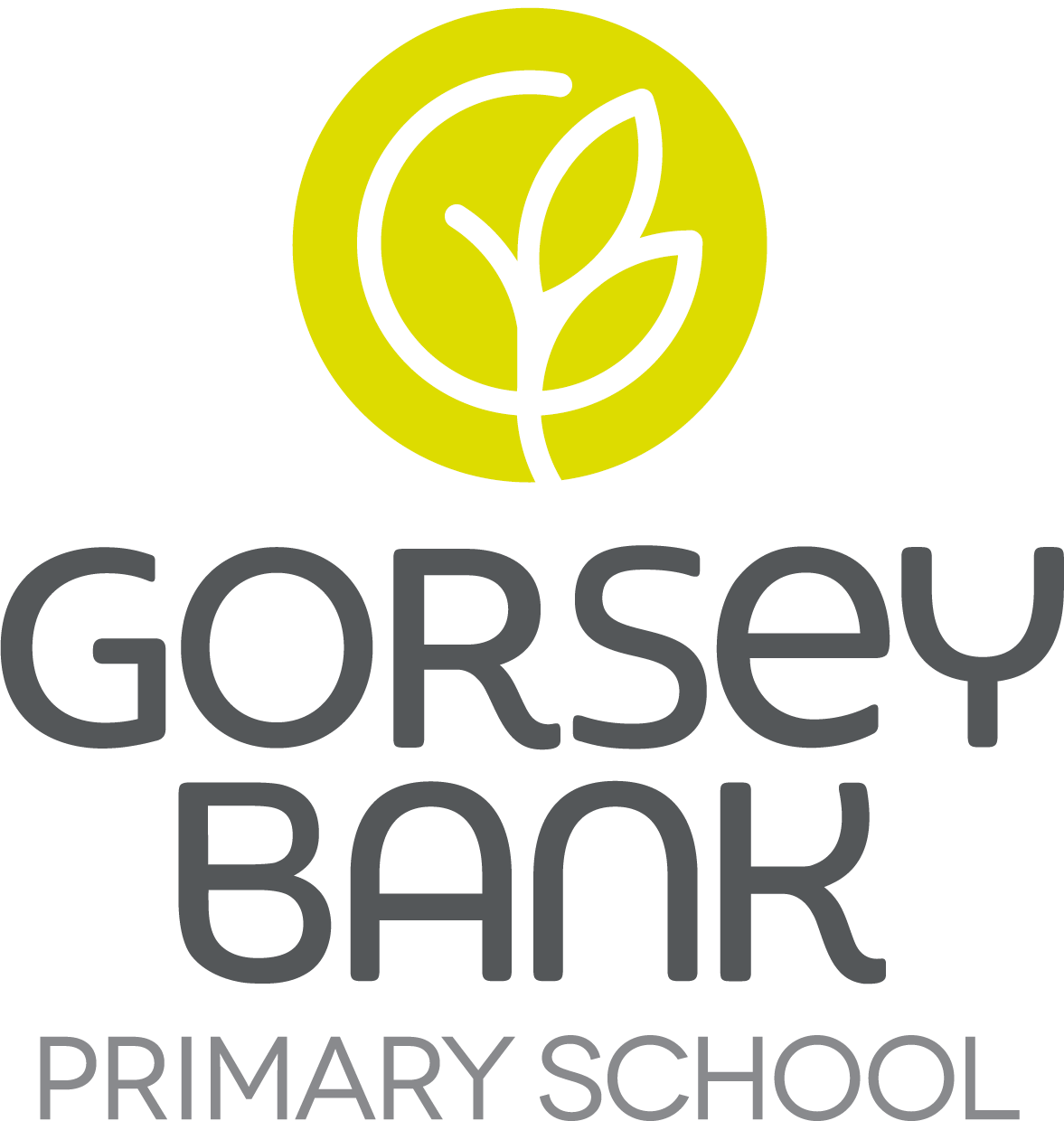 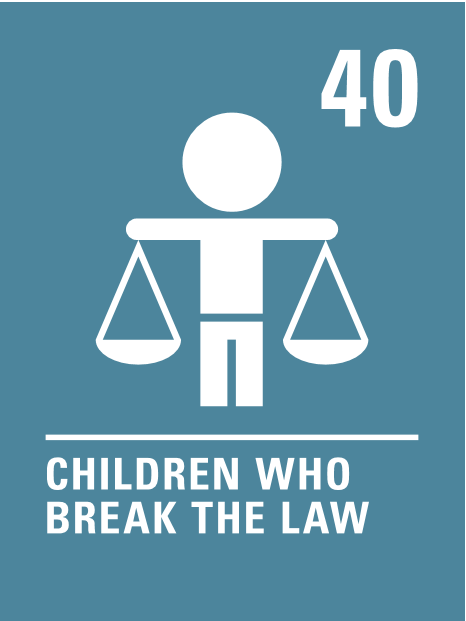 Year 6 | Autumn Term
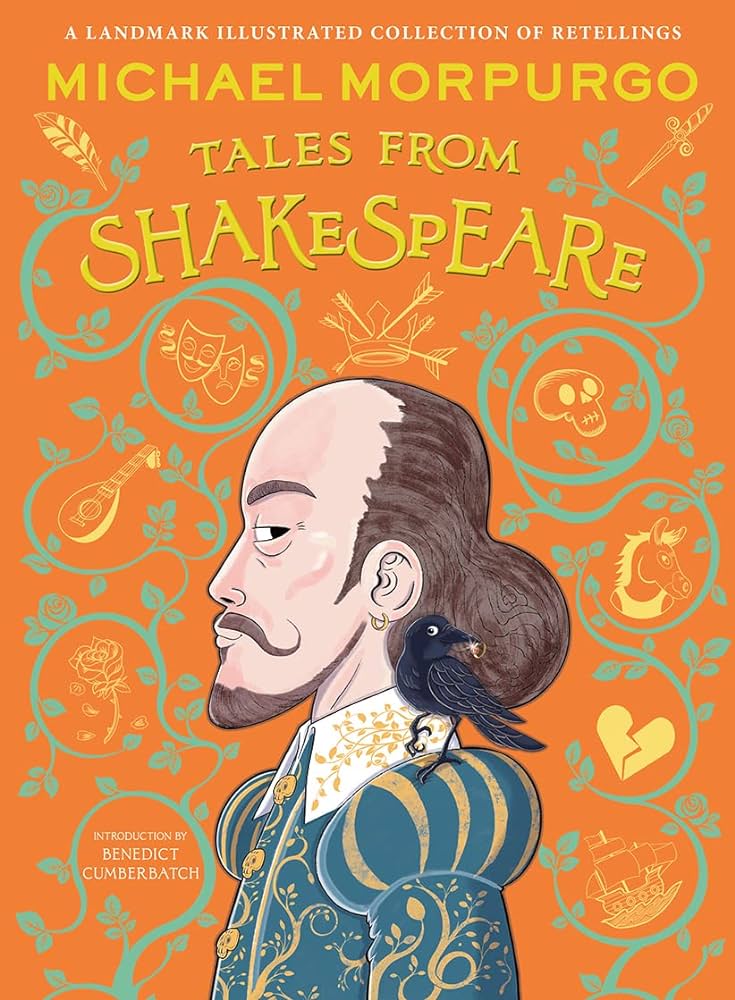 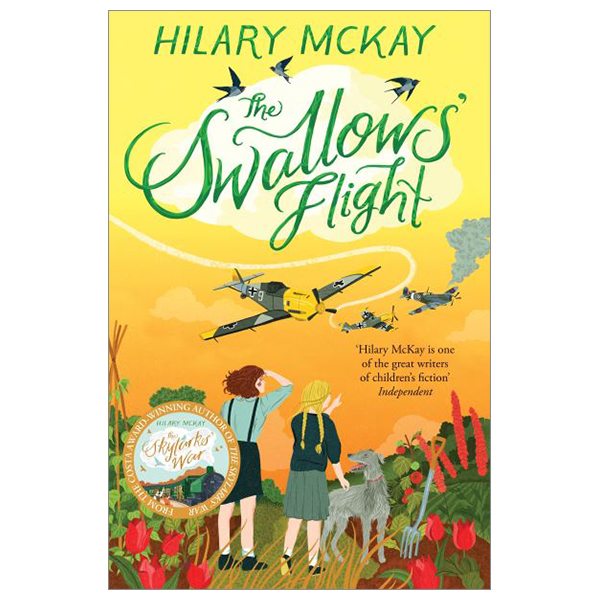 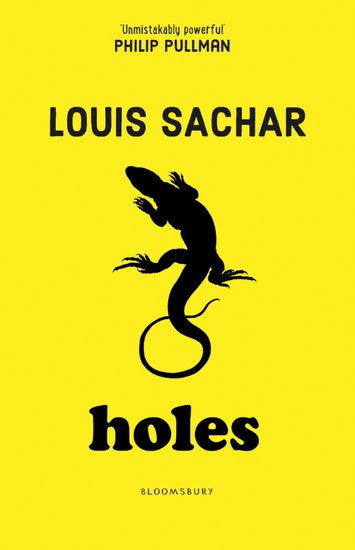 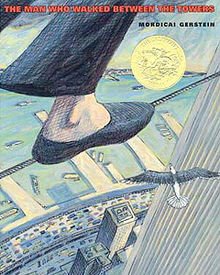 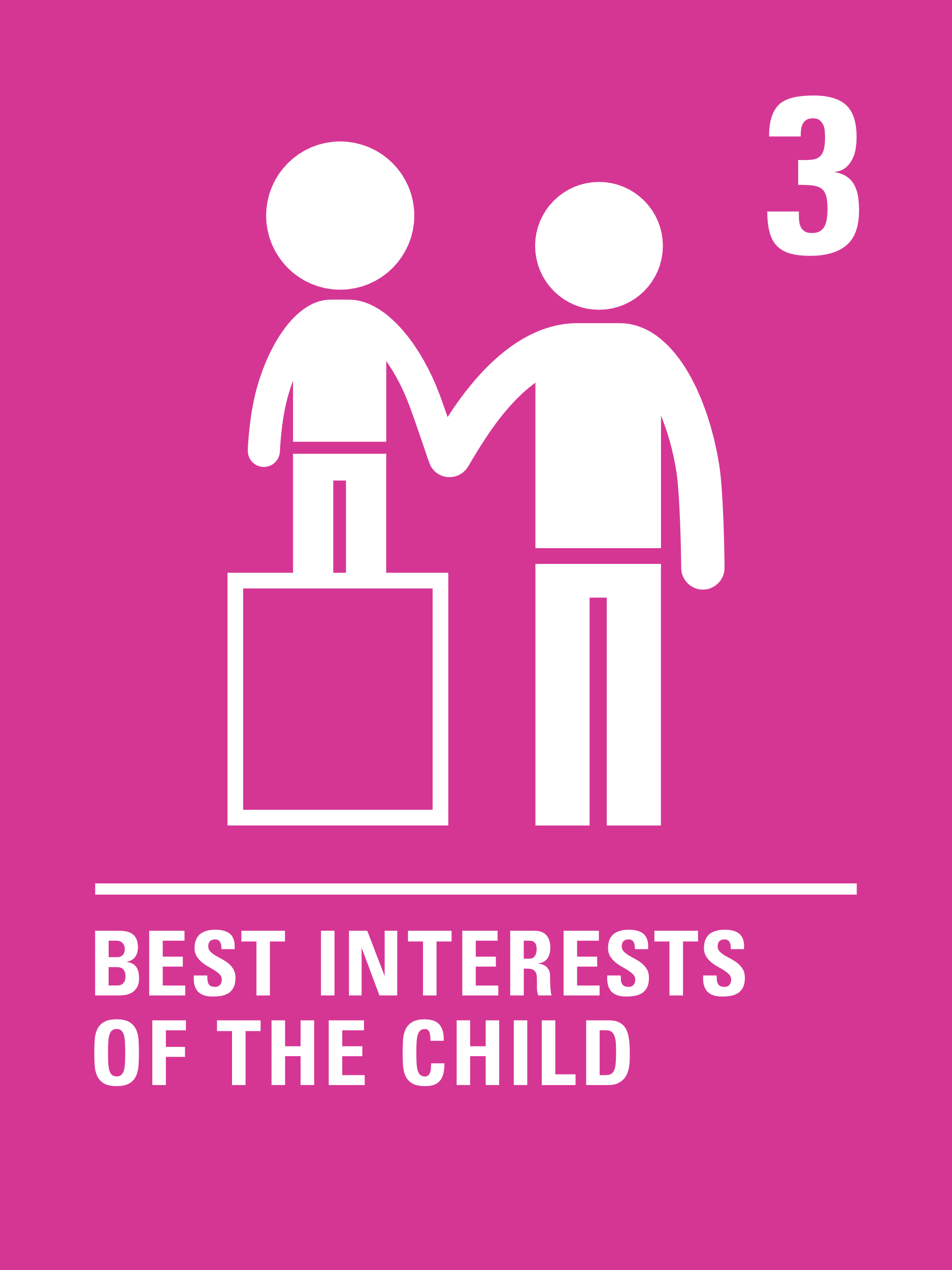 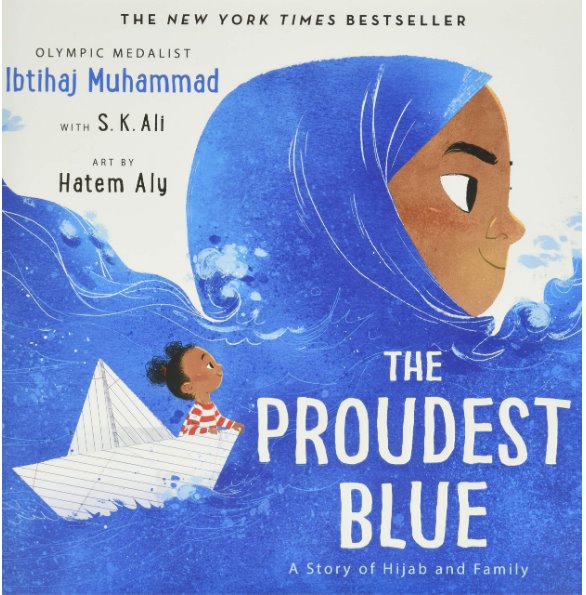 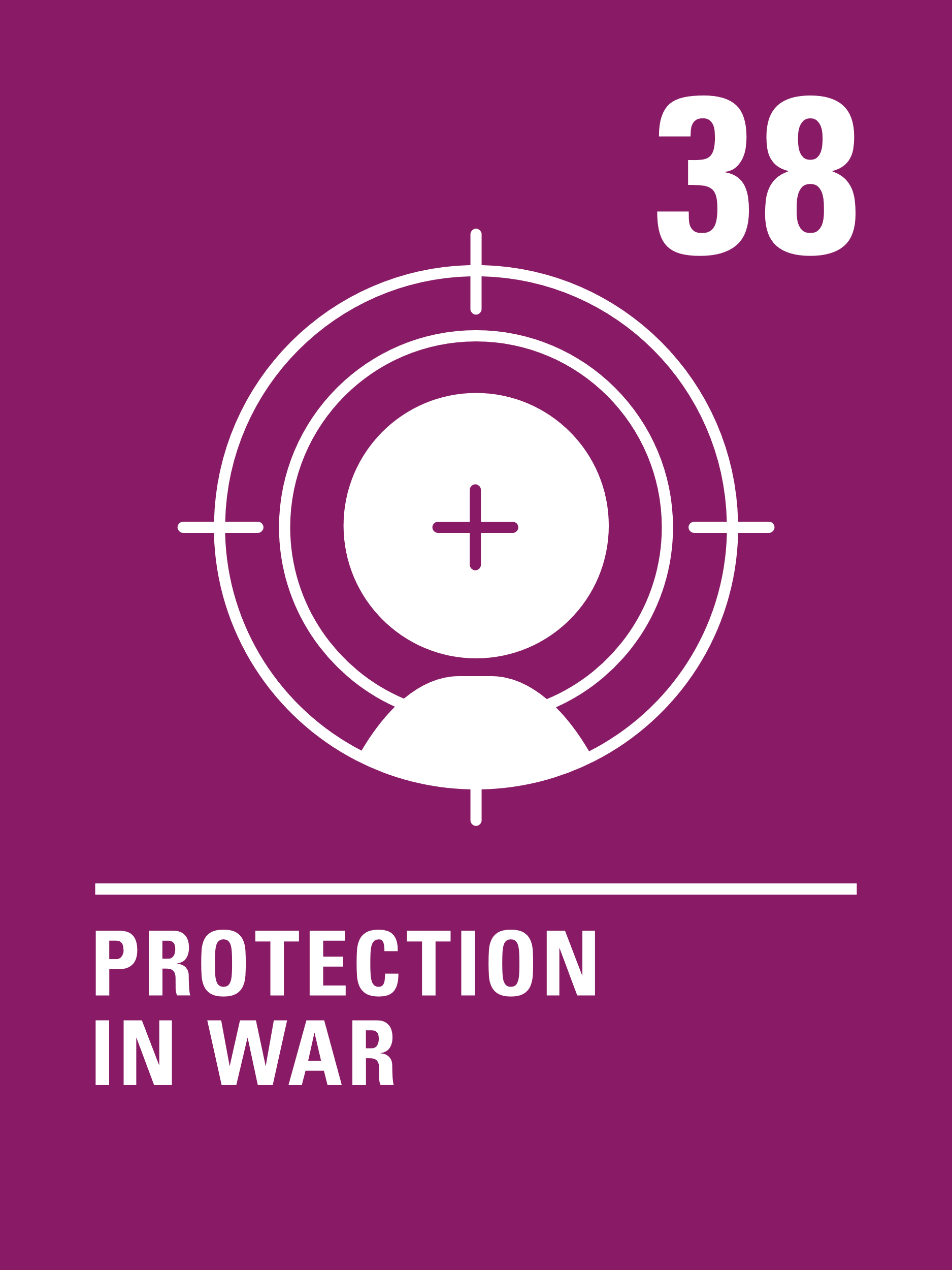 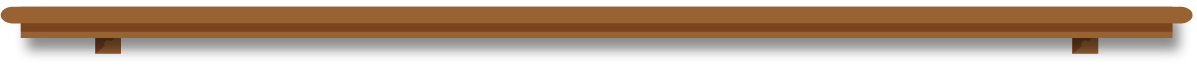 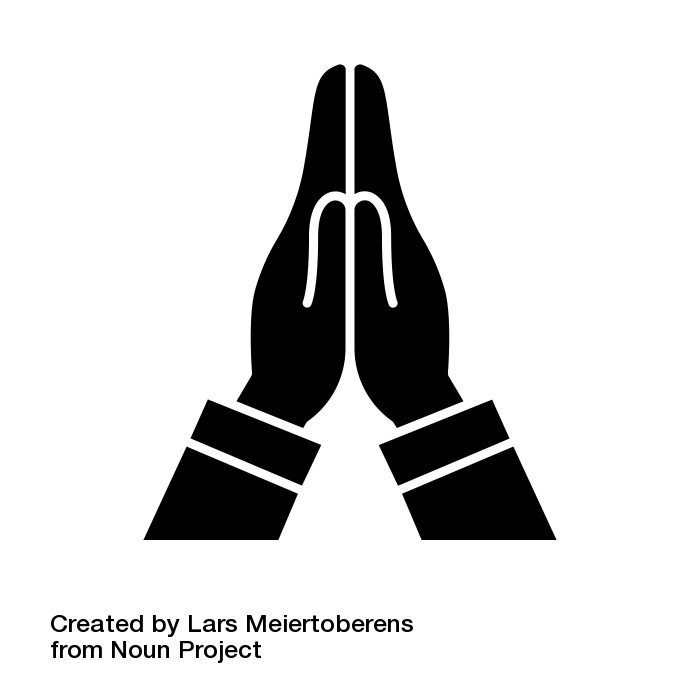 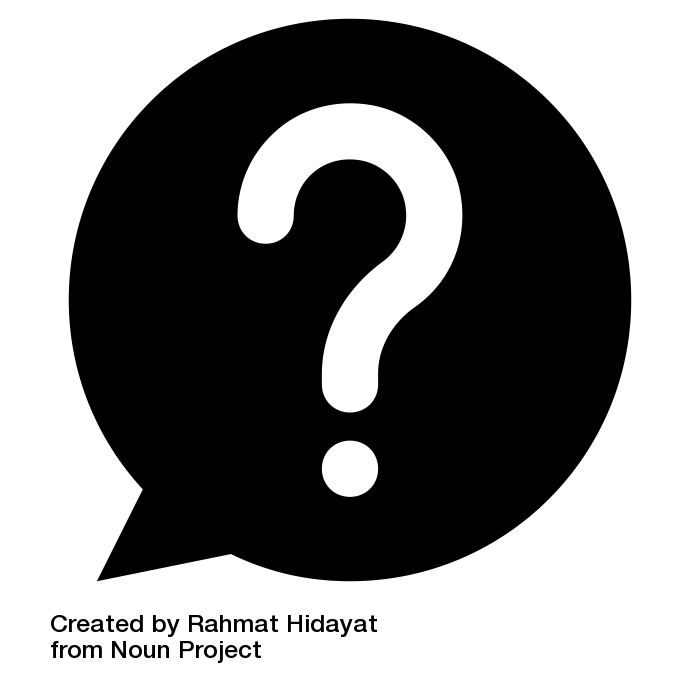 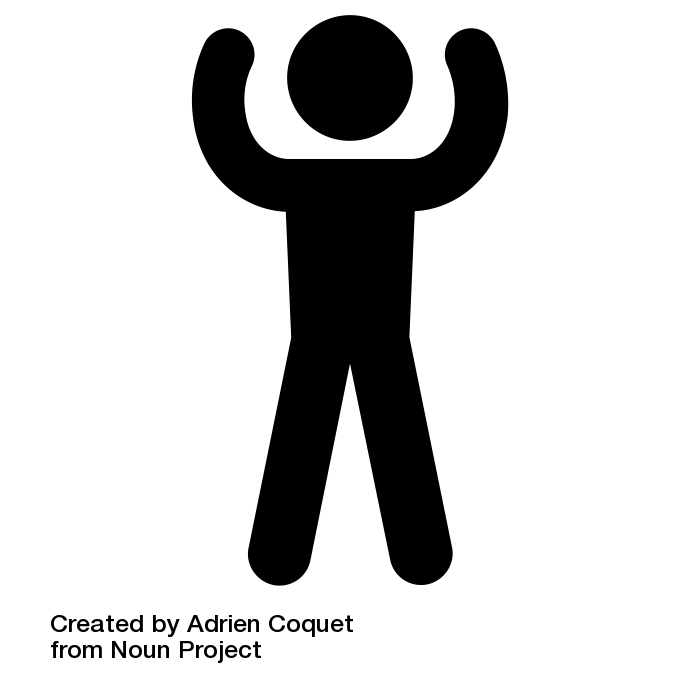 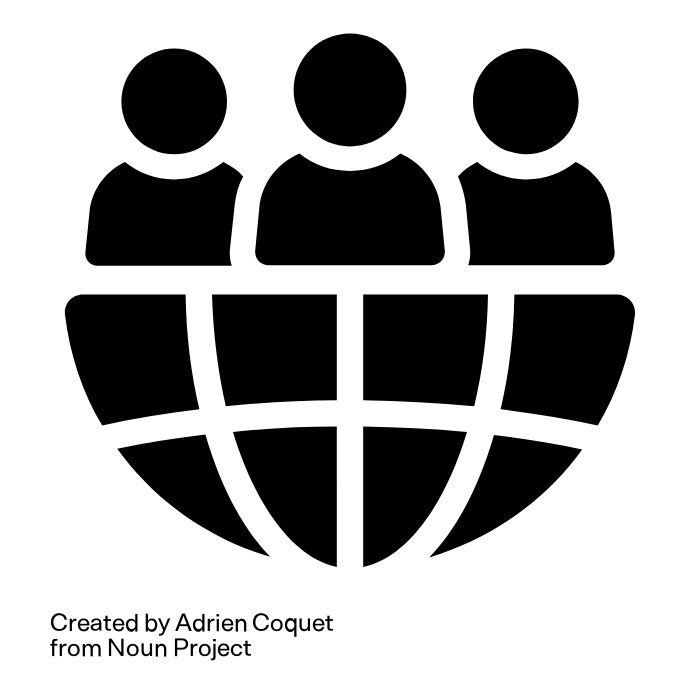 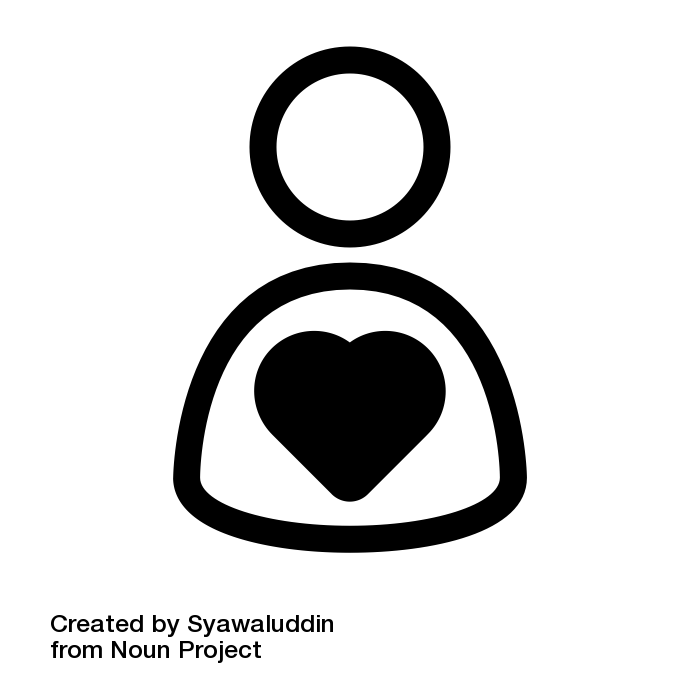 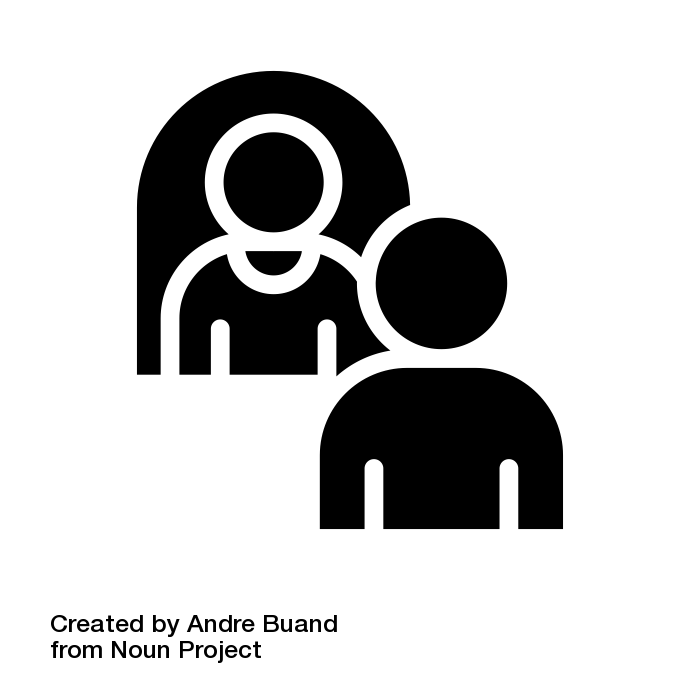 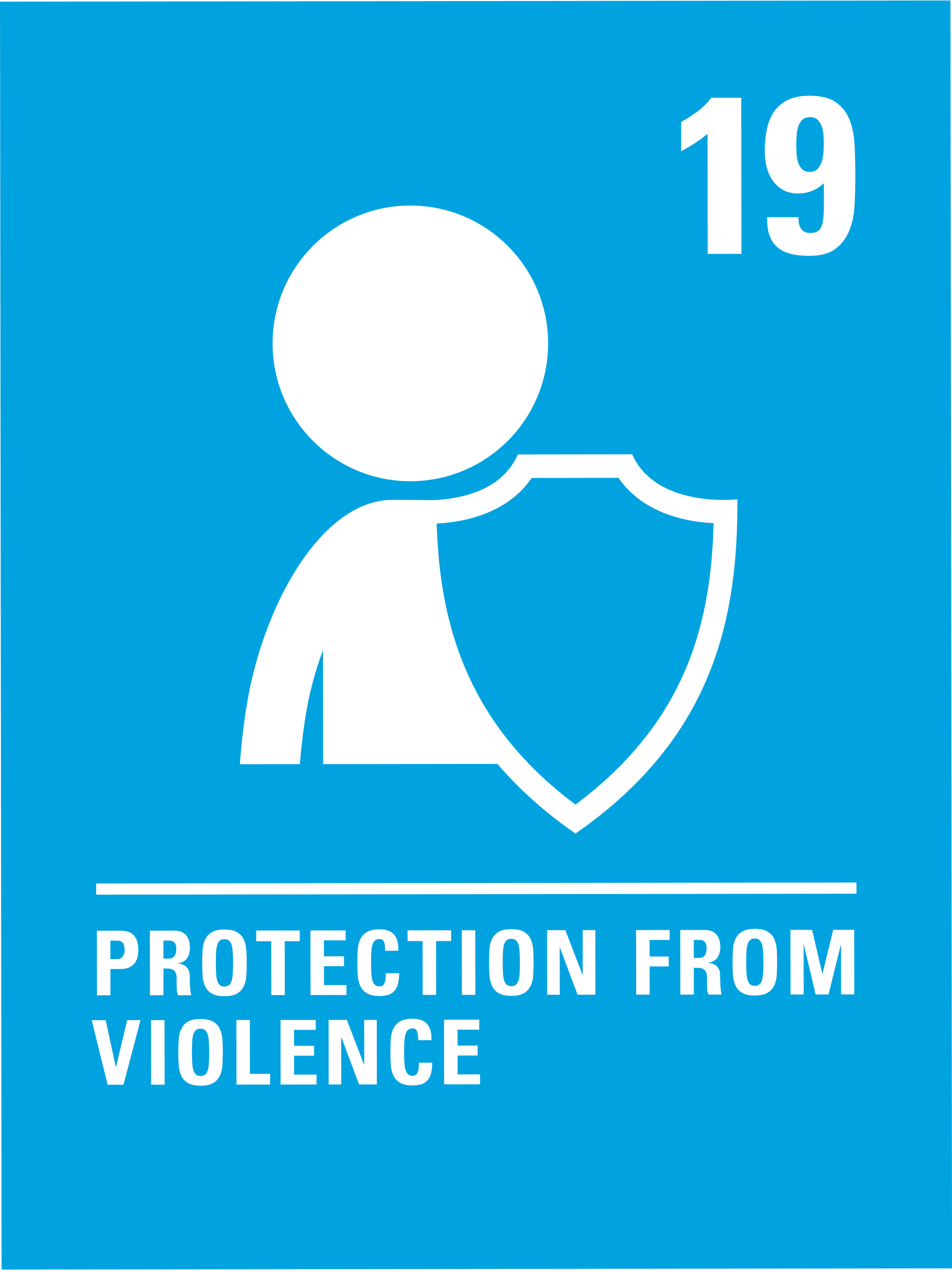 Bravery          Citizenship          Curiosity          Gratitude          Integrity          Kindness